THANATOLOGY-II
Livor Mortis & Rigor Mortis
Dr Shahida & Dr Gulzaib 
Forensic Medicine & Toxicology
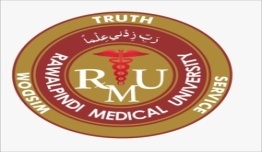 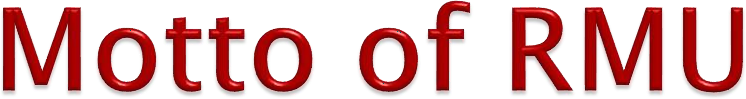 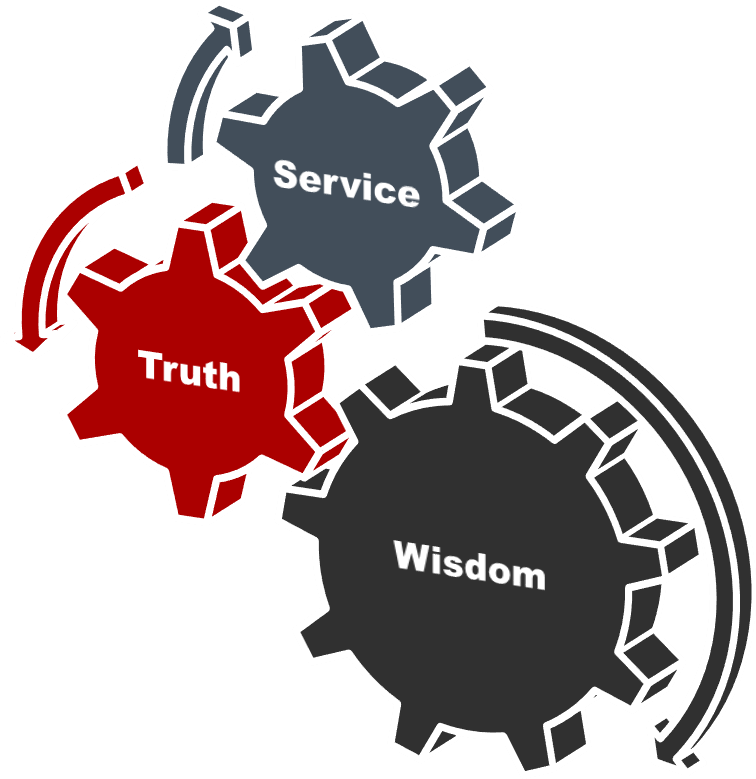 2/25/2025
2
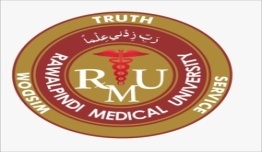 Vision of Rawalpindi Medical University The Dream/ Tomorrow
To impart evidence based research oriented 	medical education
To provide best possible patient care
To inculcate the values of mutual respect and 	ethical practice of medicine
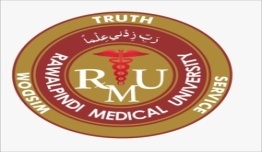 Prof Umar’s LGIS Model
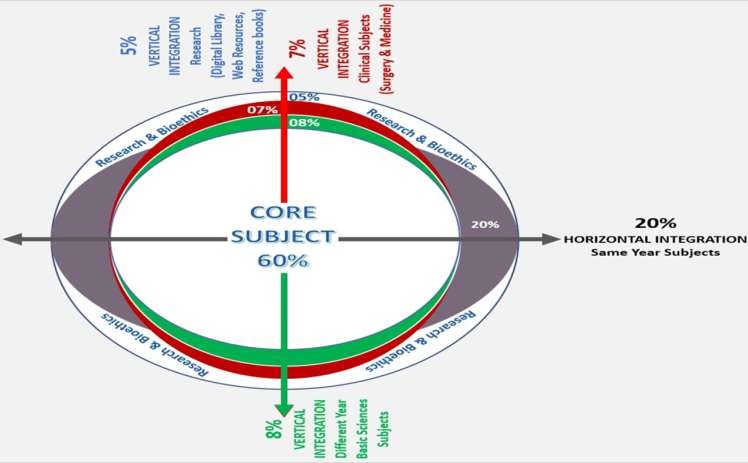 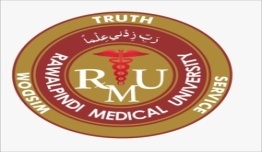 SEQUENCE OF LGIS
Learning Objectives 
Core concept 70 %
Horizontal integration related to Pathology and Pharmacology 15 %
Relevant clinical concepts and medico legal application of core knowledge / Vertical integration 10%
Research article relevant to the topic 3%
Ethics and family medicine 2%
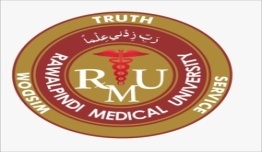 Learning Outcomes:
Students will be able to:
Define Livor mortis and state its medico legal 	importance.
Differentiate between Livor mortis and bruise.
State the mechanism of	Rigor Mortis in the 	body after death and its medico legal 	importance?
Enumerate the factors which modify the onset 	& duration of rigor mortis?
Enlist the conditions simulating rigor mortis 	and differentiate them
Core Concept
Livor Mortis
Livor Mortis
Postmortem lividity
Postmortem staining
Hypostasis
Vibices
It  is  discoloration  of  the  body  (skin  &  organs)  due  to accumulation of fluid blood in toneless capillaries and small veins of dependant parts of the body.
Core Concept
Livor Mortis
Time require for its development
Reddish purple discoloration
Appreciable within about ½ hr of death
1-3 hrs……a series of mottled patches
3-6 hrs……increase in size and join together.
6-8hrs…….fully developed and fixed.
Fixation of PM lividity is due to packing and complete stagnation of blood in the distended toneless capillaries and small veins.
Fixation of PM lividity is not due to coagulation of blood.
If you change the position of the body there is no change in the position of livor mortis/Hypostasis/PM lividity when it is fixed.
Core Concept
Livor Mortis
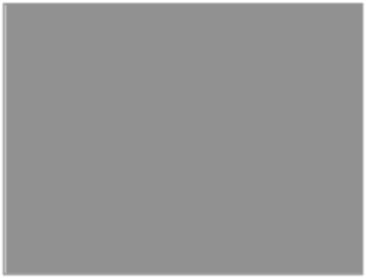 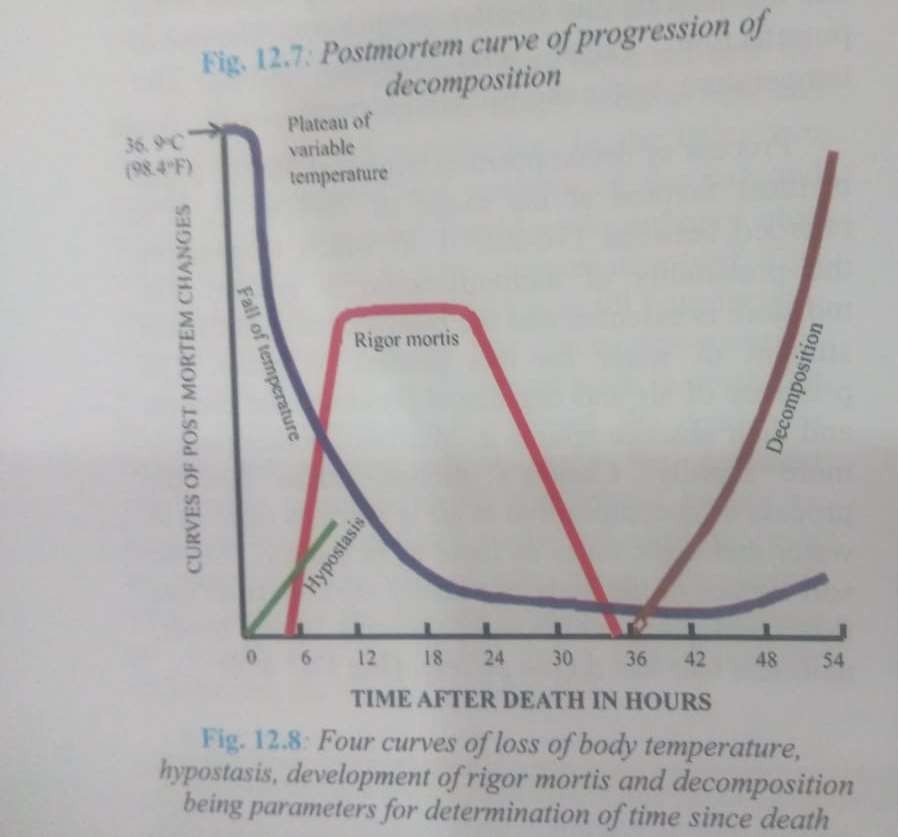 Core Concept
Livor Mortis
How to check fixation?
If thumb pressure blanches the area ------ lividity is not fixed
------ time since death less then 8hrs.
If thumb pressure doesn’t blanch ------ lividity is fixed ------- time since death is more then 6hrs.
This is called Blanching effect of PM lividity
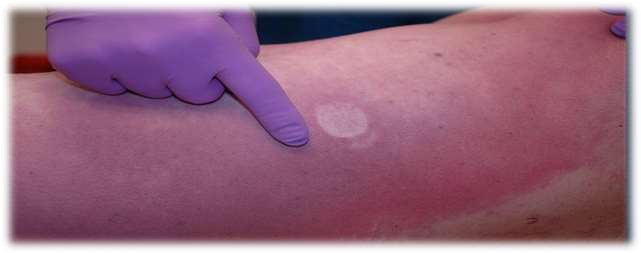 Core Concept
Livor Mortis
Contact Flattening
These  are  the  areas  of  body  which  are  in  actual 	contact with the surface on which the body is lying.
Post mortem lividity is not developed over such areas 	because the toneless capillaries are compressed by 	the weight and pressure of the body. E.g.
If a person is lying on his back at the time of death, 	the post mortem lividity is not seen on the back of his 	shoulder blades, buttocks and back of the calves.
Core Concept
Livor Mortis
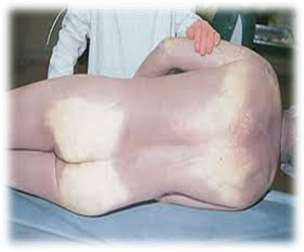 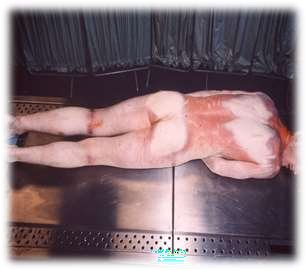 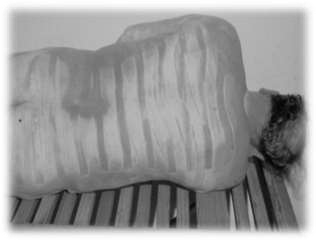 Hypostasis & Contact Flattening
Core Concept
Livor Mortis
Examples:
Person lying on his back on a flat surface.
Person lying on crumpled blanket.
Hanging.
Drowning in moving water.
Drowning in still water.
Color and Intensity of lividity:
Depend on:-
Color of blood
Mode of death
Example:-
Normally ------------------ blue-pink later blue-purple
Corbonmonoxide poisoning ----------- bright cherry red
Opium poisoning ---------------- black
Core Concept
Livor Mortis
Cherry red……………CO poisoning
Pink……………………..Cyanide
Chocolate brown…..Chlorates
Dark brown…………..Phosphorus
Reddish brown……….Nitrites
Green……………………..Hydrogen sulphide
Black……………………….Opiates
Grayish brown………..Septic abortion caused by Clostridium
perfringens.
Core Concept
Livor Mortis
Post Mortem Lividity in different situations
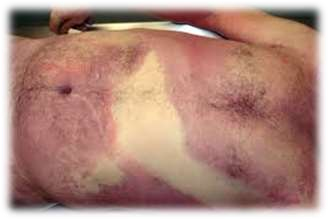 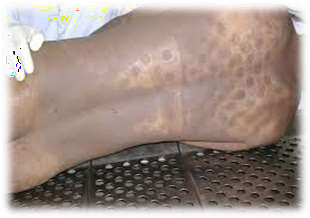 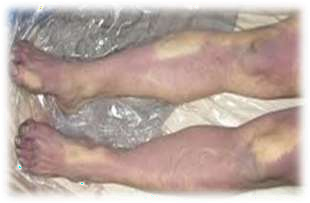 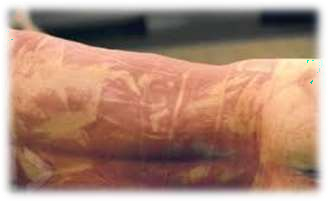 Core Concept
Livor Mortis
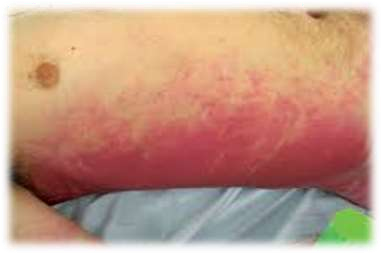 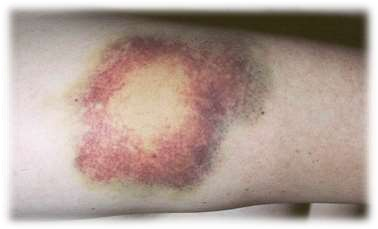 Cherry Red Post Mortem lividity in CO Poisoning
Bruise
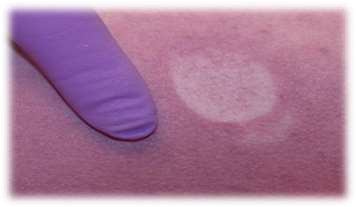 Blanching effect of PM lividity
Core Concept
Livor Mortis
Medico Legal Importance:
Time since death
Position of the body at the time of death
Cause of death
Anemia…….very faint PM lividity
Asphxia……Intense, purple lividity
Lobar pneumomia……less obvious.
Poisoning…..vary.
Suggest the circumstances at the time of death
e.g. hanging,
Core Concept
Difference between PM Staining and Bruise
Core Concept
Rigor Mortis
Muscle tissue after death pass through 3 stages.
Primary relaxation or flaccidity
Rigor mortis or cadaveric rigidity
Secondary relaxation
Primary flaccidity -----------> Rigor Mortis---------->secondary flaccidity
Primary Relaxation:
Relaxation of muscle tone immediately after death results in
Relaxation of sphincters resulting in incontinence of urine and faeces.
Dilatation of pupils.
Drooping of lower jaw.
Flexibility of joints.
Muscles still react to external stimuli like mechanical , chemical, electrical.
WHY??? Because Tissues are still alkaline
Core Concept
Rigor Mortis
Rigor = Rigidity	Mortis = of death
Rigor mortis is that state of the muscles in a dead body when they become stiff or rigid with some degree of shortening.
The phase of primary relaxation of the muscles continues for about an hour which is followed by stiffening or rigidity. It indicates molecular death of the concerned muscles
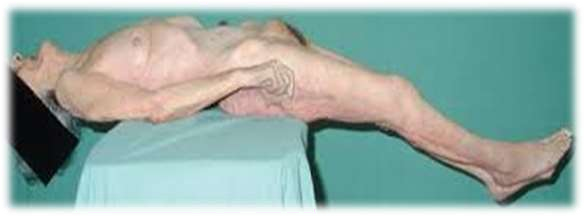 Core Concept
Rigor Mortis
During life:
Production and utilization of ATP is balanced
After death:
ATP is resynthesized -------------glycogen(locally available)
ATP cannot be resynthesized ---------- glycogen (used)
Fusion of myosin and actin filaments into a dehydrated stiff gel. This
condition is Rigor Mortis.
Muscle reaction changes from alkaline to acidic due to local 	formation of lactic acid.
Breaking of the Rigor Mortis:
Rigor mortis can be broken by mechanical force.	But it doesn’t
appear again when once broken.
No rigor mortis --------- in less than 2 hours and more than 36 hours
Core Concept
Rigor Mortis
Mechanism & Sequence:
Appears first in involuntary muscles e.g. Heart within an hour
after death.
In voluntary muscles:
Eyelids …………………………..3-4 hours
Face……………………………… 4-5 hours
Neck and trunk ……………..5-7 hours
Upper extremities …………7-9 hours
Lower extremities ………….9-11 hours
Finger and toes……………….11-12 hours
Rigidity passes off in the same order due to autolysis of
muscles protein.
	Rigor mortis of erector pilae muscles -------granular puckered appearance ------ Goose skin or Cutis anserina
Core Concept
Rigor Mortis
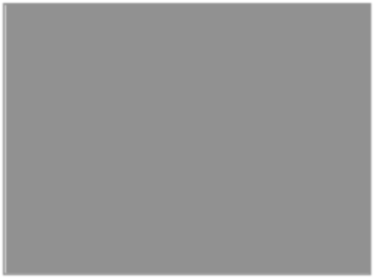 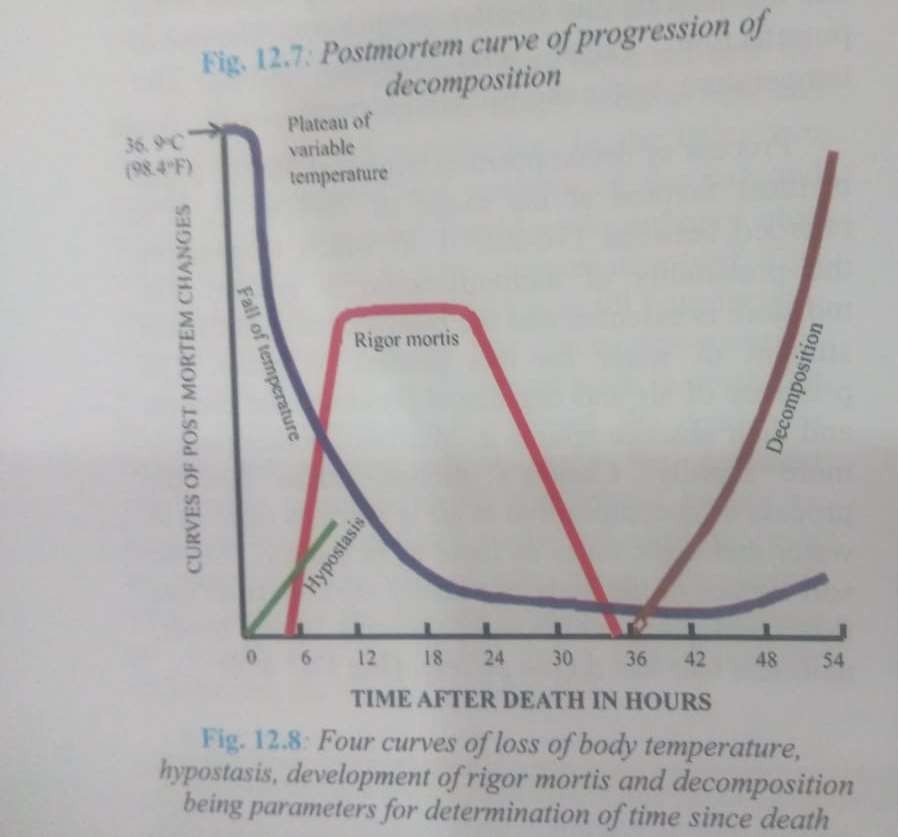 Core Concept
Rigor Mortis
Average Duration of RM Development
Rigor mortis starts in 2 -3 hours after death.
Develops in 12 hours after death ---------- Developing stage/phase
Persists for	12 hours after death --------- Static stage
Passes off in 12 hours after death --------- Passing off phase
Also known as March of Rigor Mortis	or	Rule of 12
Stage of development:
Developing stage/phase
Static stage
Passing off phase
Core Concept
Rigor Mortis
Progression of Rigor Mortis
Eyelid 3-4 hrs
Face 4-5 hrs
Neck & Trunk 5-7 hrs
Upper Limb 7-9 hrs
Lower Limb 9-11 hrs
Small Muscles of fingers & toes 11-12 hrs
Static phase 13-24 hrs
Passing off phase 25-48 hrs
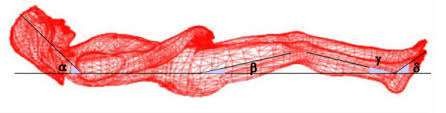 Core Concept
Rigor Mortis
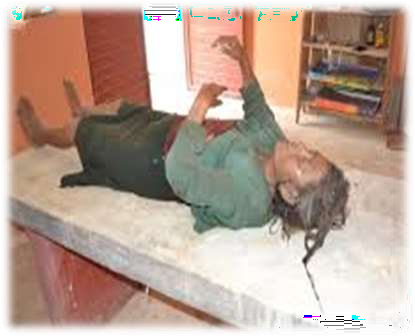 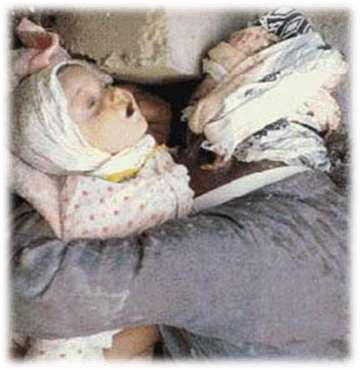 Core Concept
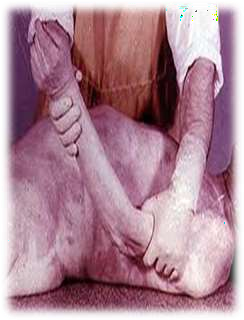 Rigor Mortis
Testing of Rigor Mortis
Attempting to open eyelid
Depressing the jaw
Flexing neck and other joints
Factors effecting Rigor Mortis
Temperature
Age
Body structure
Nutritional status
Muscular activity
Mode of death
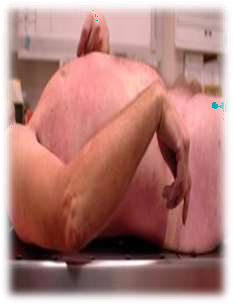 Core Concept
Rigor Mortis
Secondary Relaxation
Synchronous with onset of putrefaction
Muscles become soft and flaccid.
Do not respond to mechanical and electrical stimuli.
Tissues are alkaline.
Medico Legal Importance
Diagnosis of death.
Determining postmortem interval.
Determining manner of death.
Position of body at the	time of death
Conditions simulating Rigor Mortis
Heat stiffening
Cold stiffening
Cadaveric spasm
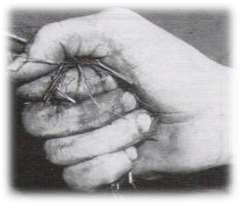 Core Concept
Conditions simulating Rigor Mortis
1.	Freezing or Cold Stiffening
Bodies undergo cold stiffening due to solidification of body fat
when exposed to freezing temperature.
Stiffening disappears ------ Rigor ------------removed from freezing temp
Rigor comes rapidly ------- lasts less time ----- less intensity
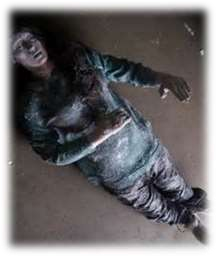 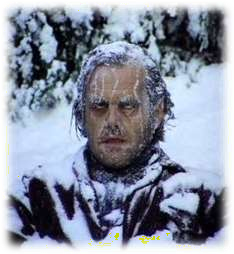 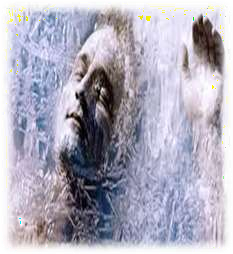 Core Concept
Conditions simulating Rigor Mortis
Heat coagulation or heat stiffening
Seen in bodies subjected to heat more then 70 C e.g. burning, high voltage electrocution and boiling fluids.
Heat coagulate the proteins and causes stiffening/ contraction
Pugilistic attitude, boxer’s attitude and fencing posture
Rigor doesn’t develop	-------------------- decomposition
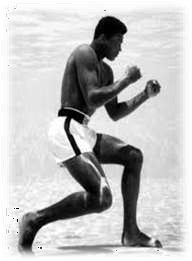 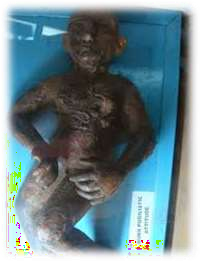 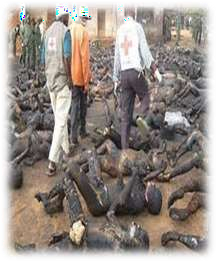 Core Concept
Conditions simulating Rigor Mortis
Cadaveric spasm
Also known as Instantaneous Rigor or Instantaneous rigidity
“Stiffening of muscles immediately after death without the stage of primary relaxation.”
It is seen in
Extreme physical activity at the time of death
Great emotional tension at the time of death
Somatic death occurs in extreme rapidity
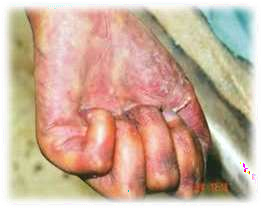 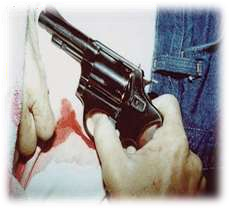 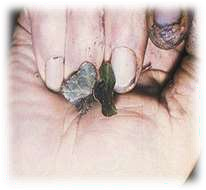 Core Concept
Conditions simulating Rigor Mortis
Cadaveric spasm
It is a conclusive proof that the object was
gripped at the time of death.
It is impossible to simulate cadaveric spasm.
In rigor mortis ---------- moderate force required to break it .
In cadaveric spasm -------- very great force is required.
Group of muscles are involved e.g. muscles of forearms and hands.
Light weight objects may be firmly grasped in the hand after death.
Knife/ Pistol	------------------ Suicide
Grass/ weeds ------- Drowning
Hair ------------------- Homicidal scuffle
Core Concept
Difference Between Rigor Mortis &Cadaveric Spasm
Research
RESEARCH
https://pubmed.ncbi.nlm.nih.gov/9651006/
https://www.wjpmr.com/download/article/33032018/15224 79038.pdf
https://www.nature.com/articles/s41418-017-0012-4
https://www.ncbi.nlm.nih.gov/pmc/articles/PMC5749053/
http://howmed.net/forensic/concept-of-death-cause-mode-
manner-and-stages/
ETHICS
BIOMEDICAL ETHICS
Death is often considered in terms of medical, legal, ethical, philosophical, societal, cultural, and religious rationales.
The biomedical definition of death is primarily a scientific issue 	supported by the best available evidence.
Time of death is important because of survivorship clauses in wills.
	A medical practitioner has certain ethical and legal responsibilities regarding death, such as:
Effort for prevention of death
Determination of death
Determination of time/moment of death
Declaration of death
Issuing the certificate
If needed, autopsy or organ removal for transplantation.

https://www.ncbi.nlm.nih.gov/pmc/articles/PMC80882/
Family Medicine
How to Approach a dead  body
Family Medicine participation will likely lead to improve
quality of life and death in patients
Prompt and accurate certification of death is essential as it serves a number of functions
When a patient dies it is the statutory duty of the doctor who
has attended in the last illness to issue the death certificate.
A medical certificate of cause of death enables the deceased’s family to register the death.
https://www.ncbi.nlm.nih.gov/pmc/articles/PMC5084539/
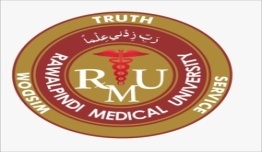 How to use HEC Digital Library
Go to the website of HEC National Digital Library
http://www.digitallibrary.edu.pk
On Home Page, click on the INSTITUTES.
A page will appear showing the universities from Public and Private Sector and 	other Institutes which have access to HEC National Digital Library (HNDL).
Select your desired Institute.
A page will appear showing the resources of the institution
Journals and Researches will appear
	You can find a Journal by clicking on JOURNALS AND DATABASE and enter a keyword to search for your desired journal
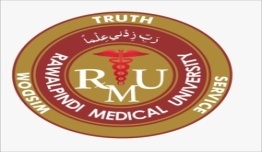 Learning Resources
Principles & Practice of Forensic Medicine by Nasib R. Awan

 
  Parikh’s Textbook of Medical Jurisprudence,Forensic Medicine & Toxicology.
Thank you